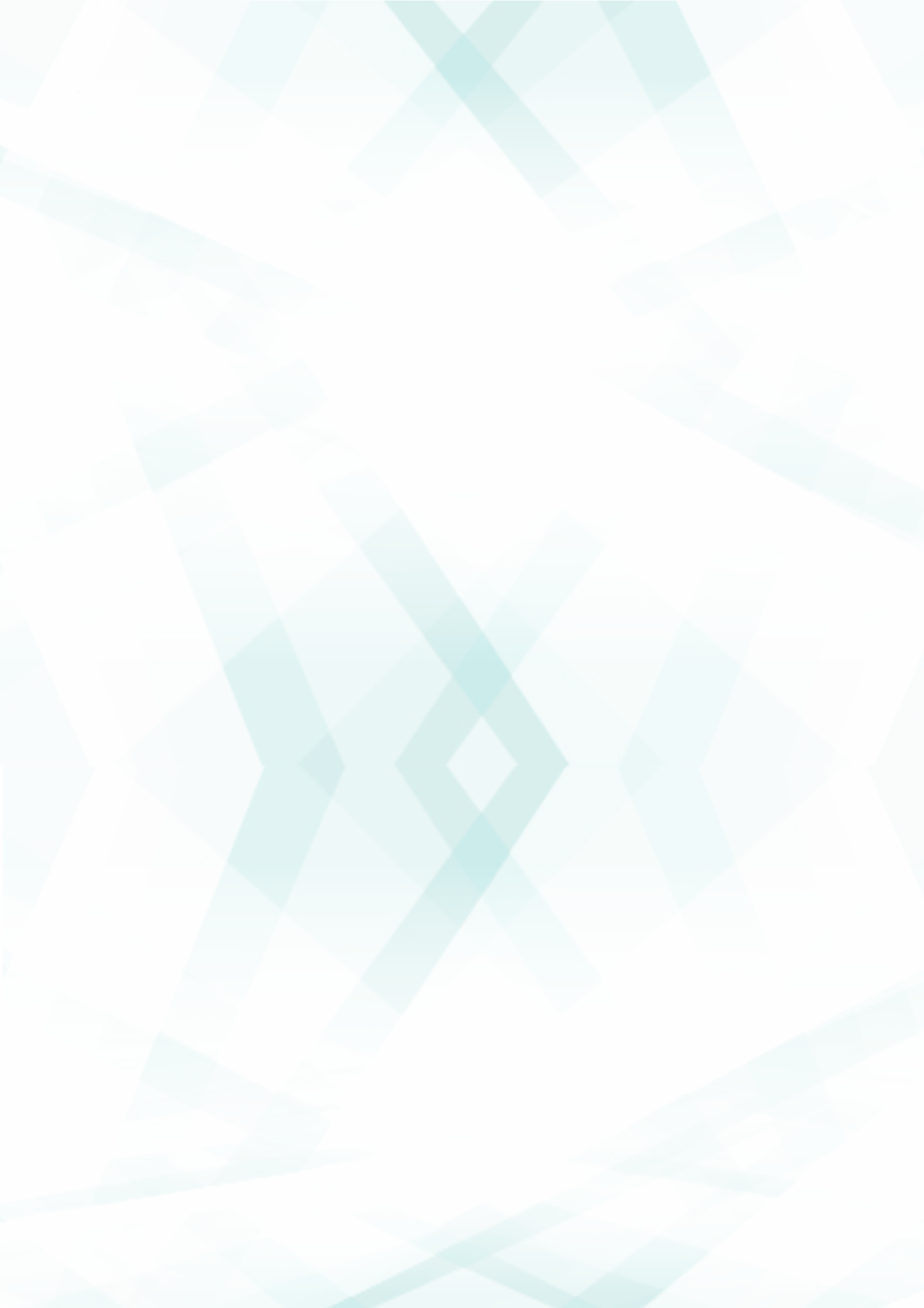 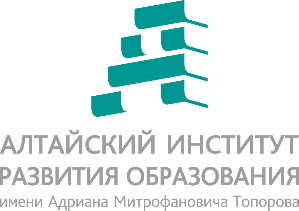 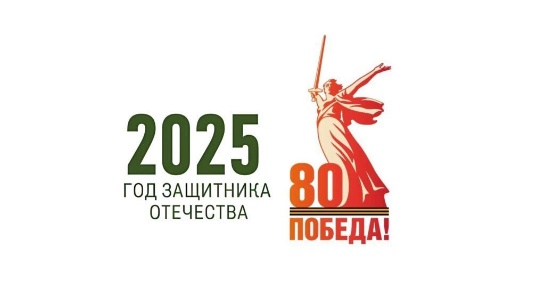 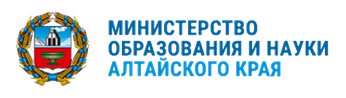 ШАХМАТНАЯ ВИКТОРИНА
г. Барнаул, 2025
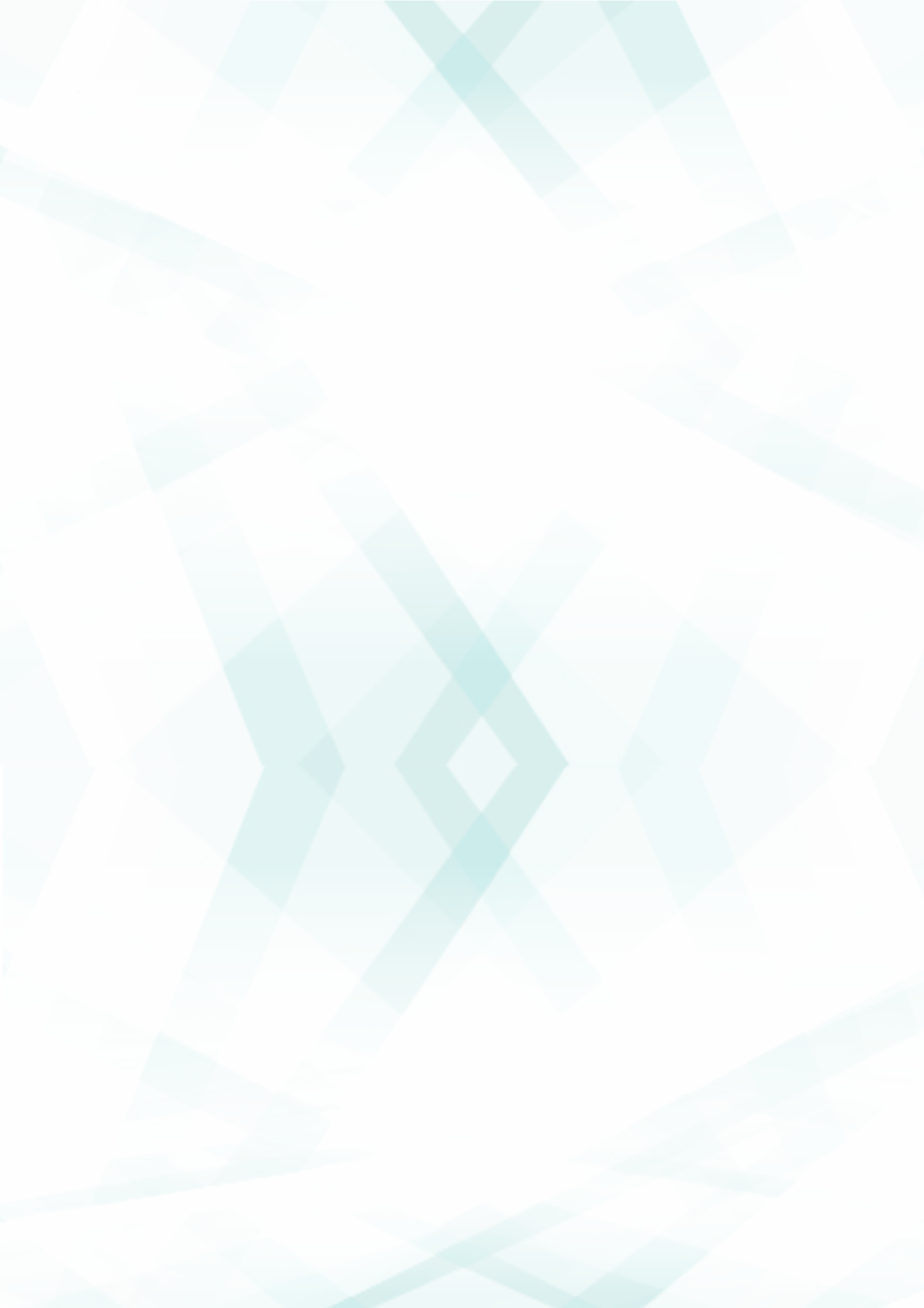 I турРАЗМИНКА
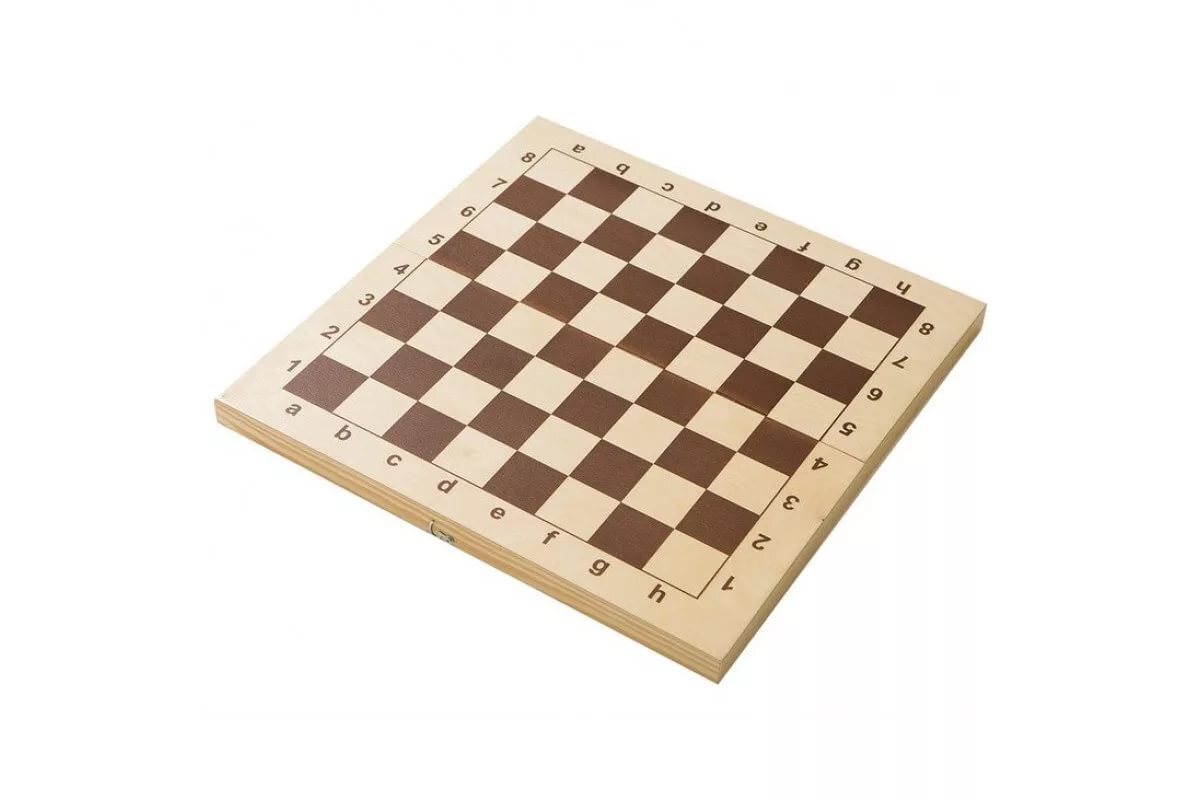 ВОПРОС 1.2.	КАКОГО ЦВЕТА ШАХМАТНЫЕ ФИГУРЫ У ИГРОКА, НАЧИНАЮЩЕГО ПАРТИЮ ПЕРВЫМ?
ЧЁРНОГО
БЕЛОГО
КРАСНОГО
КАК ПОЖЕЛАЕТ ИГРОК
ВОПРОС 1.3. 	СКОЛЬКО ВСЕГО ФИГУР И ПЕШЕК У КАЖДОГО ИГРОКА В НАЧАЛЕ ПАРТИИ?
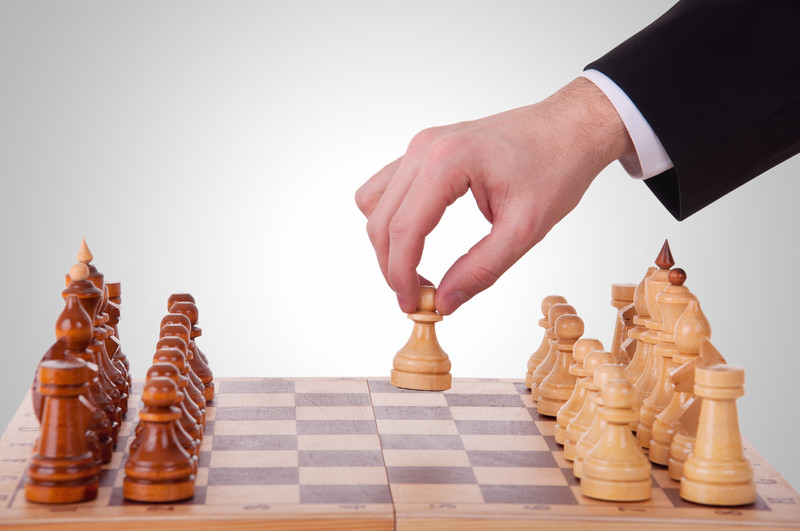 ВОПРОС 1.4. КАКАЯ ФИГУРА ВСЕГДА ОСТАЕТСЯ НА ДОСКЕ ДО КОНЦА ИГРЫ?
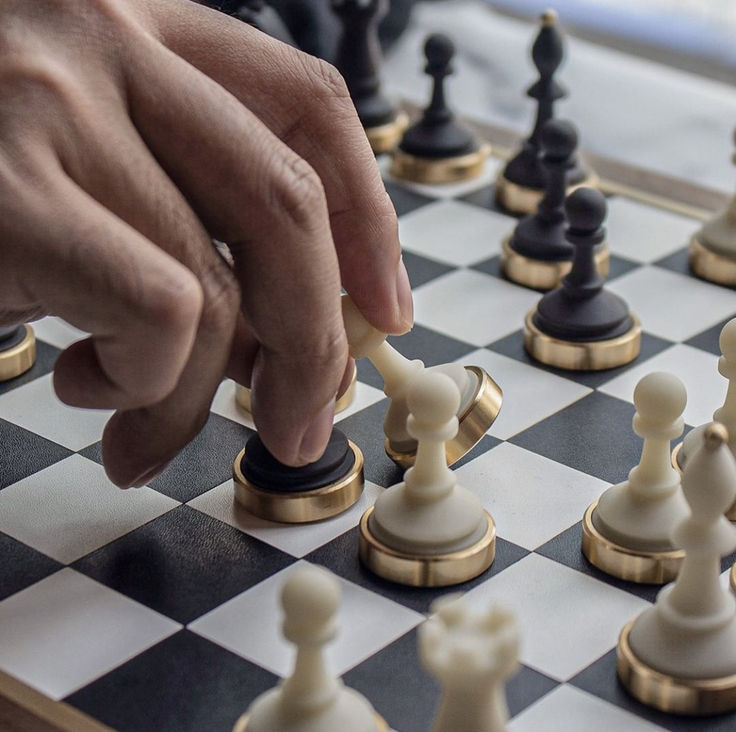 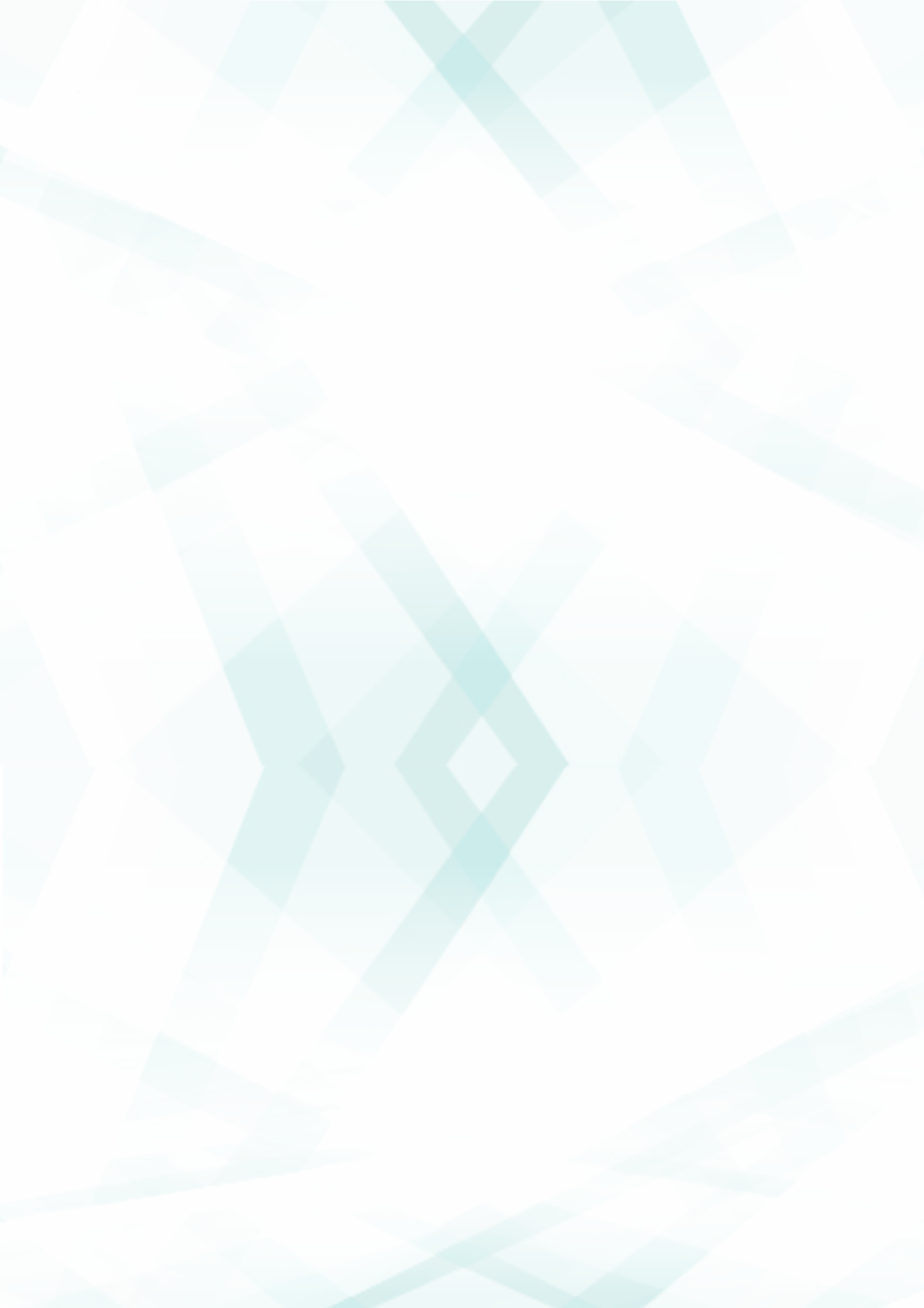 II тур «ИСТОРИЯ ШАХМАТ В ДЕТАЛЯХ»
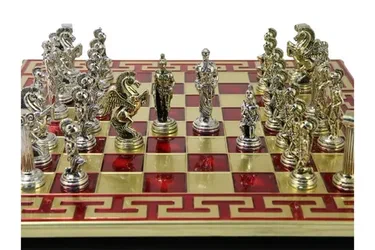 ВОПРОС 2.1.  В КАКОЙ СТРАНЕ ПРИДУМАНЫ ШАХМАТЫ?
ПЕРСИЯ
РОССИЯ
ИНДИЯ
 ИРАН
ВОПРОС 2.2.  КАК НАЗЫВАЛИСЬ ШАХМАТЫ В ИНДИИ 1500 ЛЕТ НАЗАД?
ЧАТУРАНГА
ШАТРАНДЖ
ШАШКИ
ШАХМАТЫ
ВОПРОС 2.3. ЧТО ОЗНАЧАЕТ ВЫРАЖЕНИЕ «ШАХ МАТ» В ПЕРСИДСКОМ ЯЗЫКЕ?
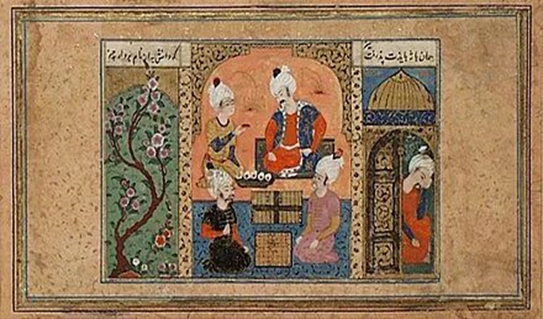 ВОПРОС 2.4. ПЕРВЫЙ ПОБЕДИТЕЛЬ ПЕРВЕНСТВА РСФСР (МОСКВА, 1920 год)?
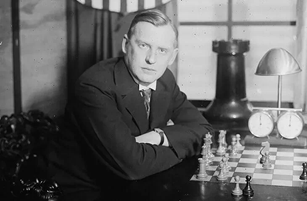 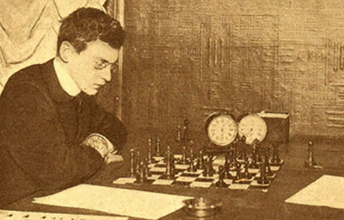 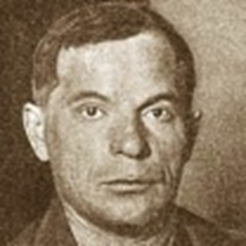 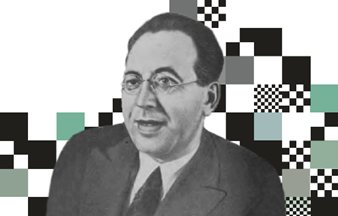 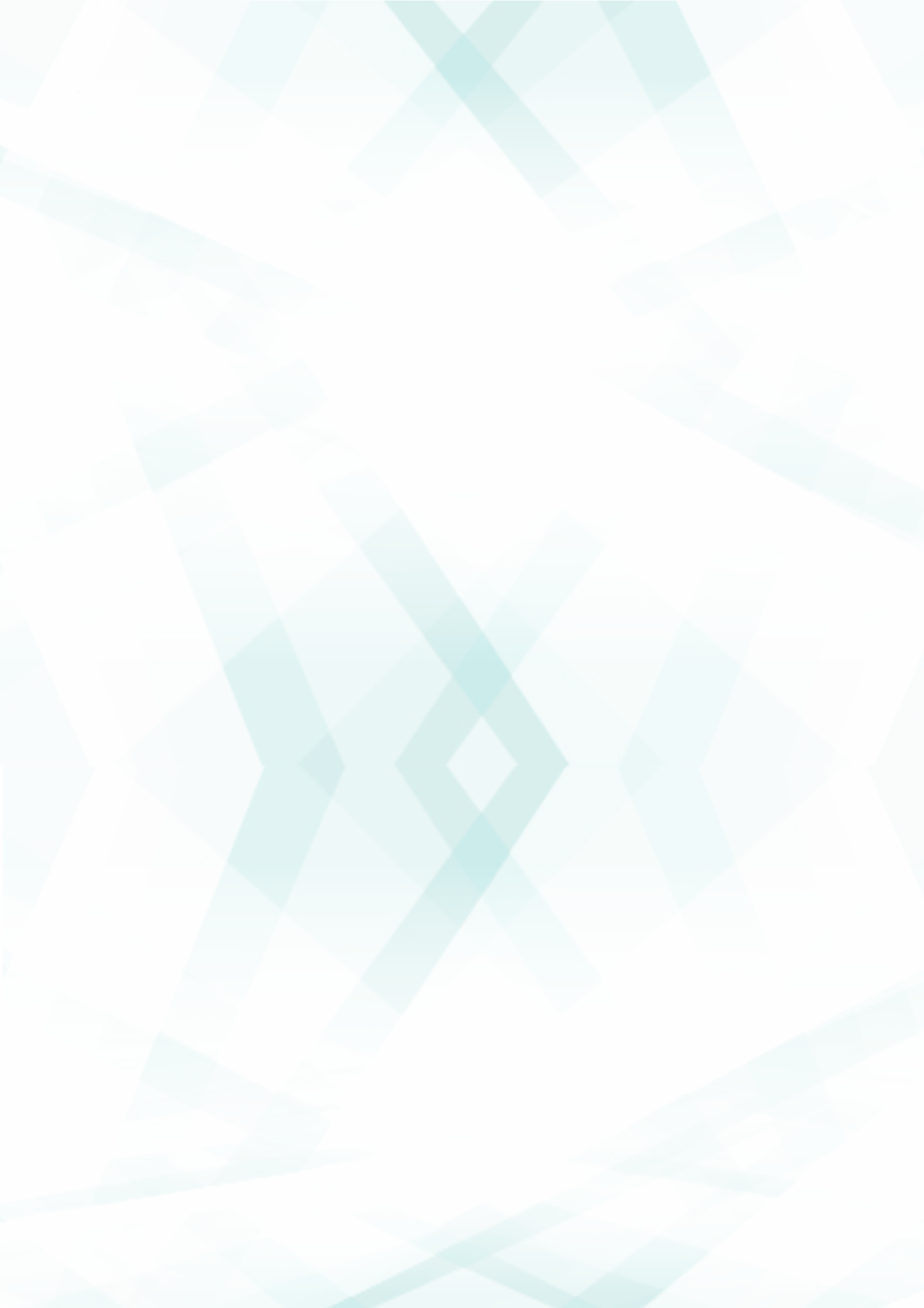 III тур «ШАХМАТНЫЕ ФИГУРЫ»
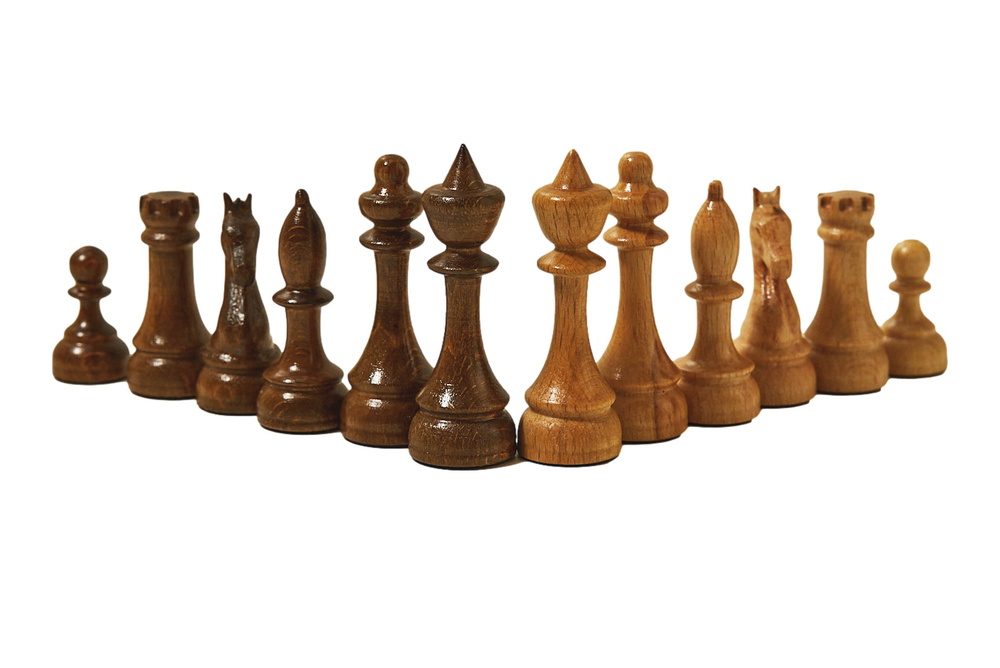 ВОПРОС 3.1. 	КАКАЯ ФИГУРА НАЗАД НЕ ХОДИТ?
СЛОН
КОНЬ
ЛАДЬЯ
ПЕШКА
ВОПРОС 3.2.  КАКАЯ ФИГУРА, КРОМЕ ПЕШКИ, МОЖЕТ НАЧАТЬ ШАХМАТНУЮ ПАРТИЮ?
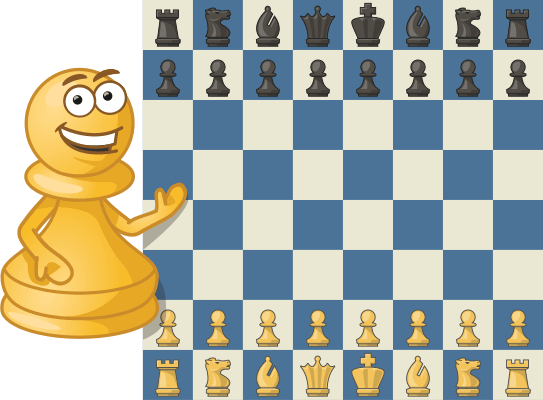 ВОПРОС 3.3.  МОЖЕТ ЛИ ФЕРЗЬ ХОДИТЬ КАК СЛОН?
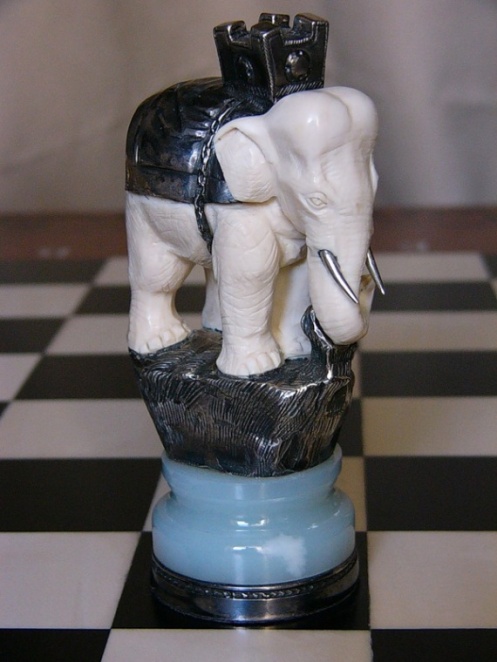 ВОПРОС 3.4.  В КАКУЮ ШАХМАТНУЮ ФИГУРУ НЕ МОЖЕТ ПРЕВРАТИТЬСЯ ПЕШКА?
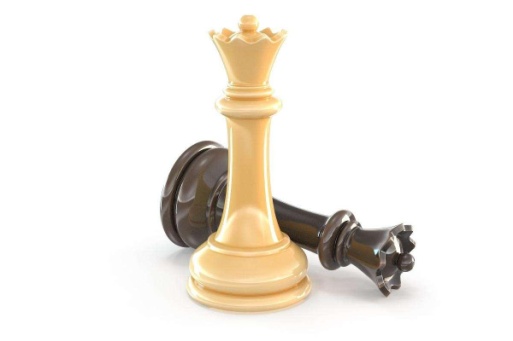 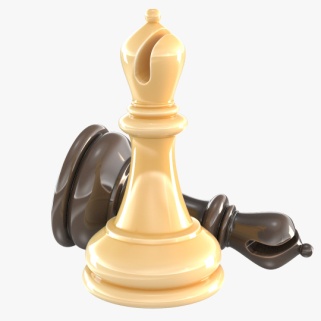 1. ФЕРЗЯ
2.  СЛОНА
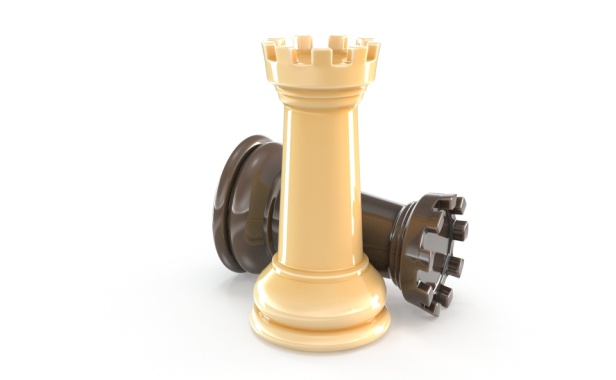 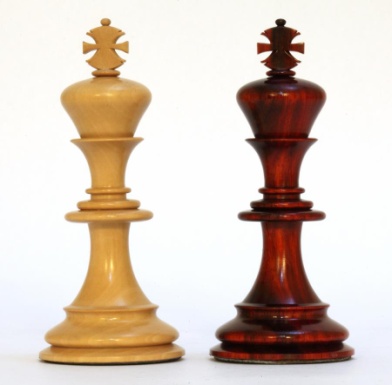 3. ЛАДЬЮ
4. КОРОЛЯ
ВОПРОС 3.5. САМАЯ СИЛЬНАЯ ШАХМАТНАЯ ФИГУРА?
КОРОЛЬ
ЛАДЬЯ
ФЕРЗЬ
НЕТ ТАКОЙ ФИГУРЫ
ВОПРОС 3.6. С КАКОЙ БУКВОЙ СРАВНИВАЕТСЯ ХОД КОНЯ?
С БУКВОЙ «Р»
С БУКВОЙ «Г»
С БУКВОЙ «Я»
С БУКВОЙ «С»
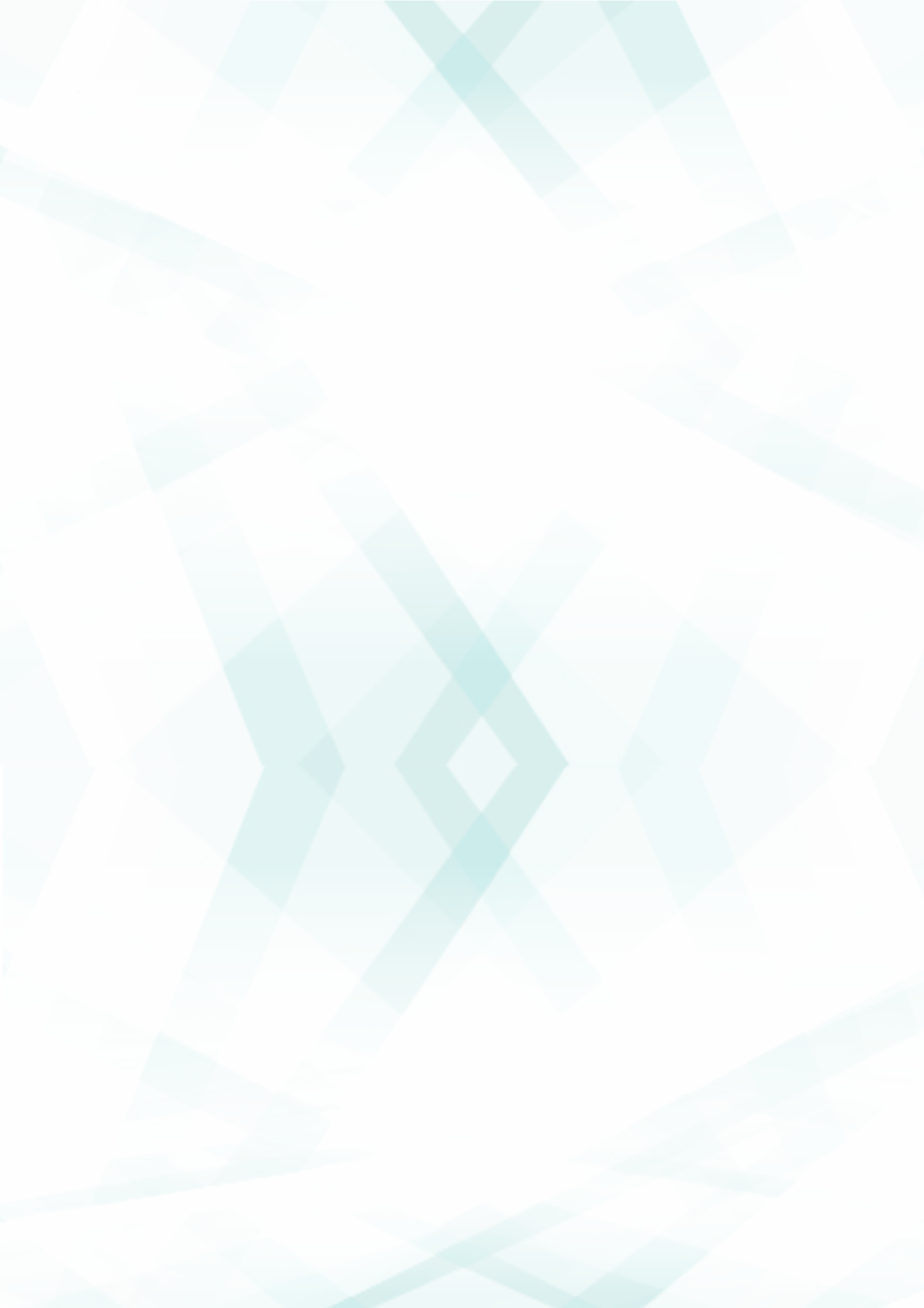 IV тур «ШАХМАТНЫЕ ТРЮКИ»
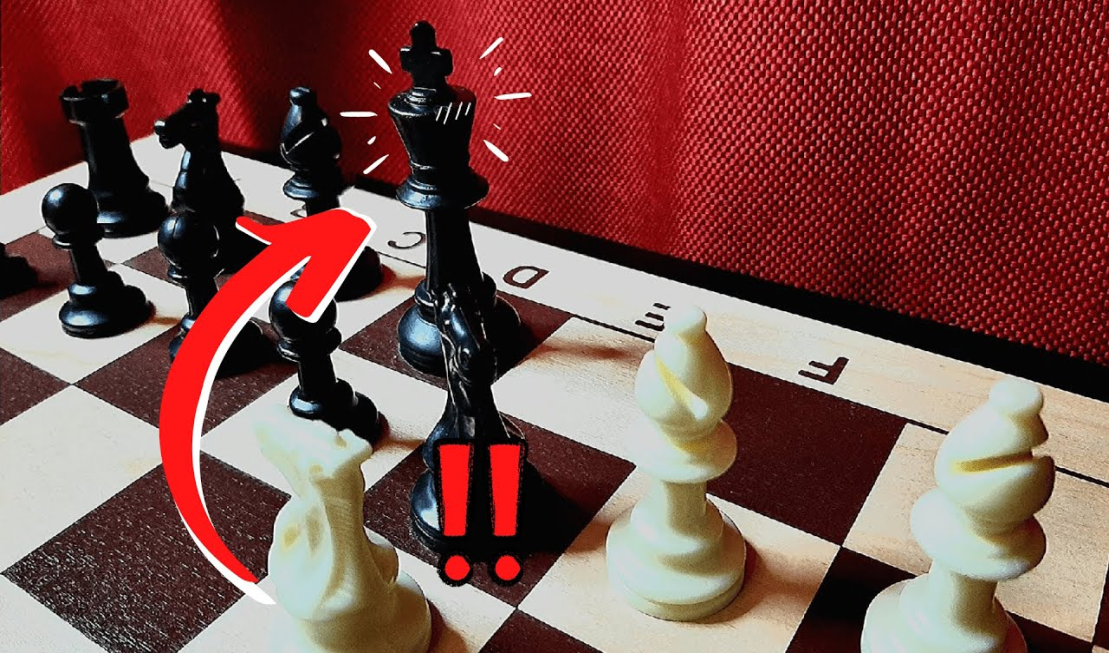 ВОПРОС 4.1. КАКОЙ РУКОЙ, СОГЛАСНО ПРАВИЛАМ, ИГРОКИ ДОЛЖНЫ ПЕРЕКЛЮЧАТЬ ШАХМАТНЫЕ ЧАСЫ?
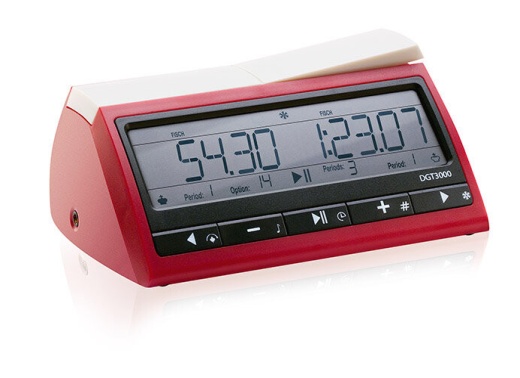 ВОПРОС 4.2. КАК НАЗЫВАЕТСЯ НАЧАЛОШАХМАТНОЙ ПАРТИИ?
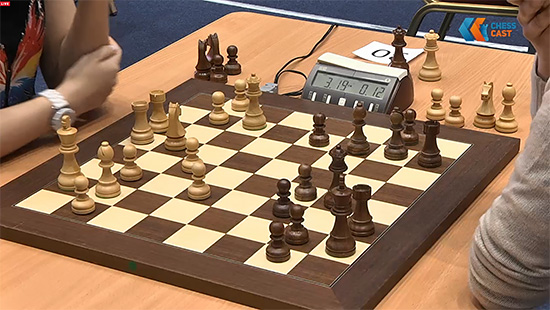 ВОПРОС 4.3. МАТ ОДИНОКОМУ КОРОЛЮДВУМЯ ТЯЖЕЛЫМИ ФИГУРАМИ?
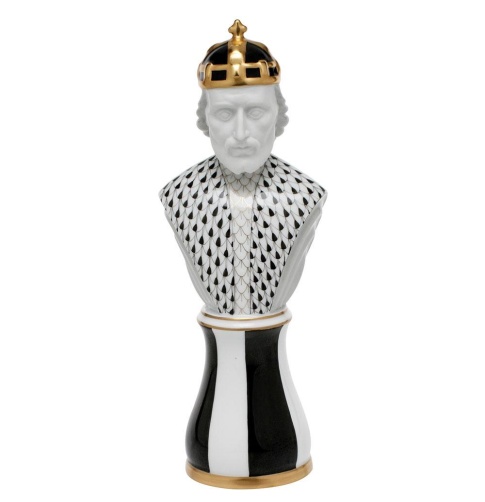 ВОПРОС 4.4. КАК В ШАХМАТАХ НАЗЫВАЕТСЯ ПЕШКА, ПОЛУЧИВШАЯ ПЕРСПЕКТИВУ СТАТЬ ФЕРЗЁМ?
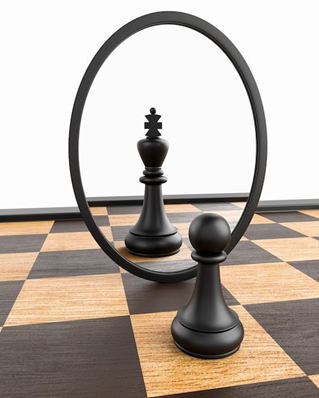 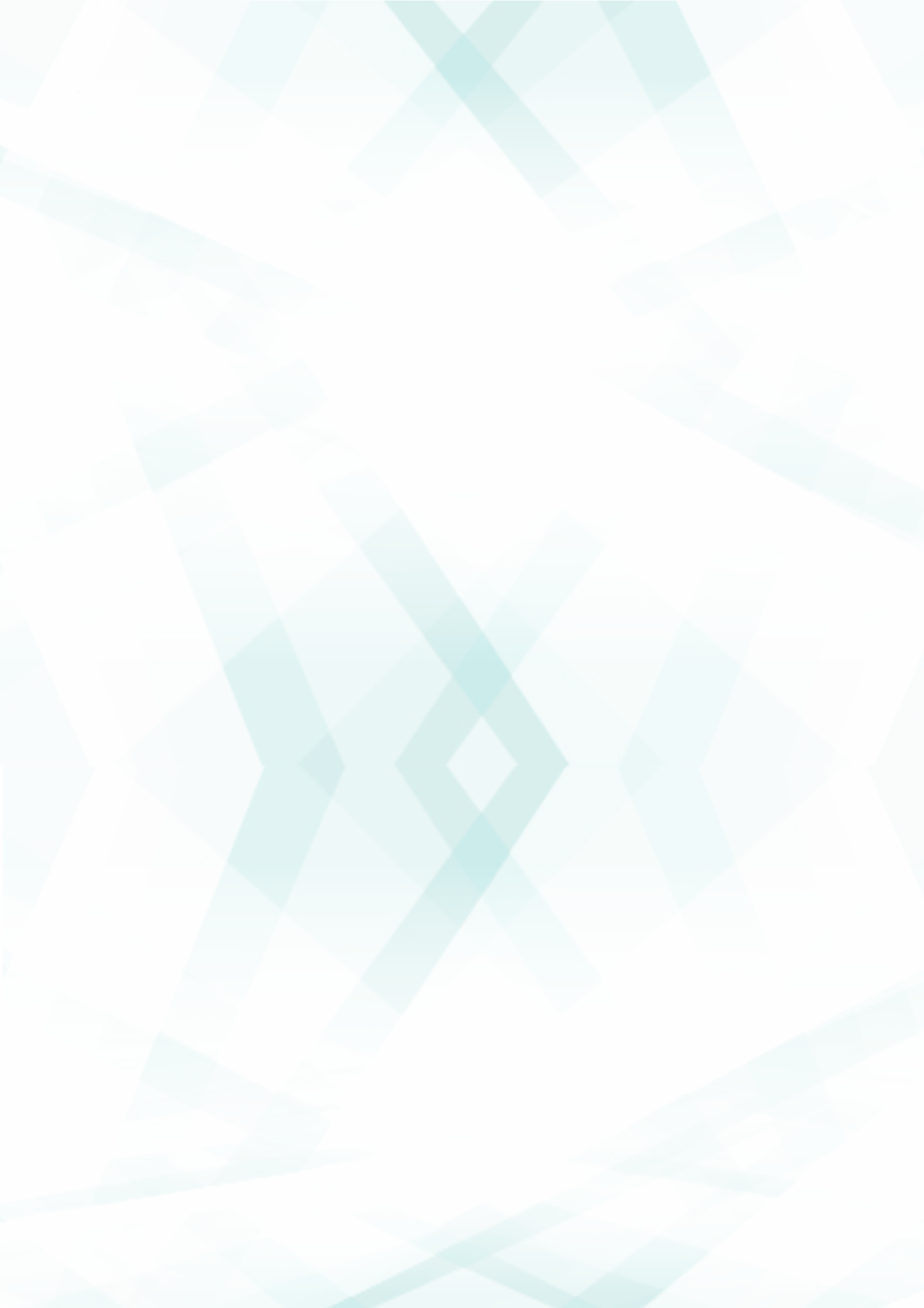 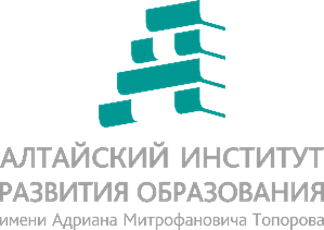 ЛАБОРАТОРИЯ РАЗВИТИЯ ШАХМАТНОГО ОБРАЗОВАНИЯ